KULIAH 11
APOPTOSIS DAN NEKROSIS
Pendahuluan
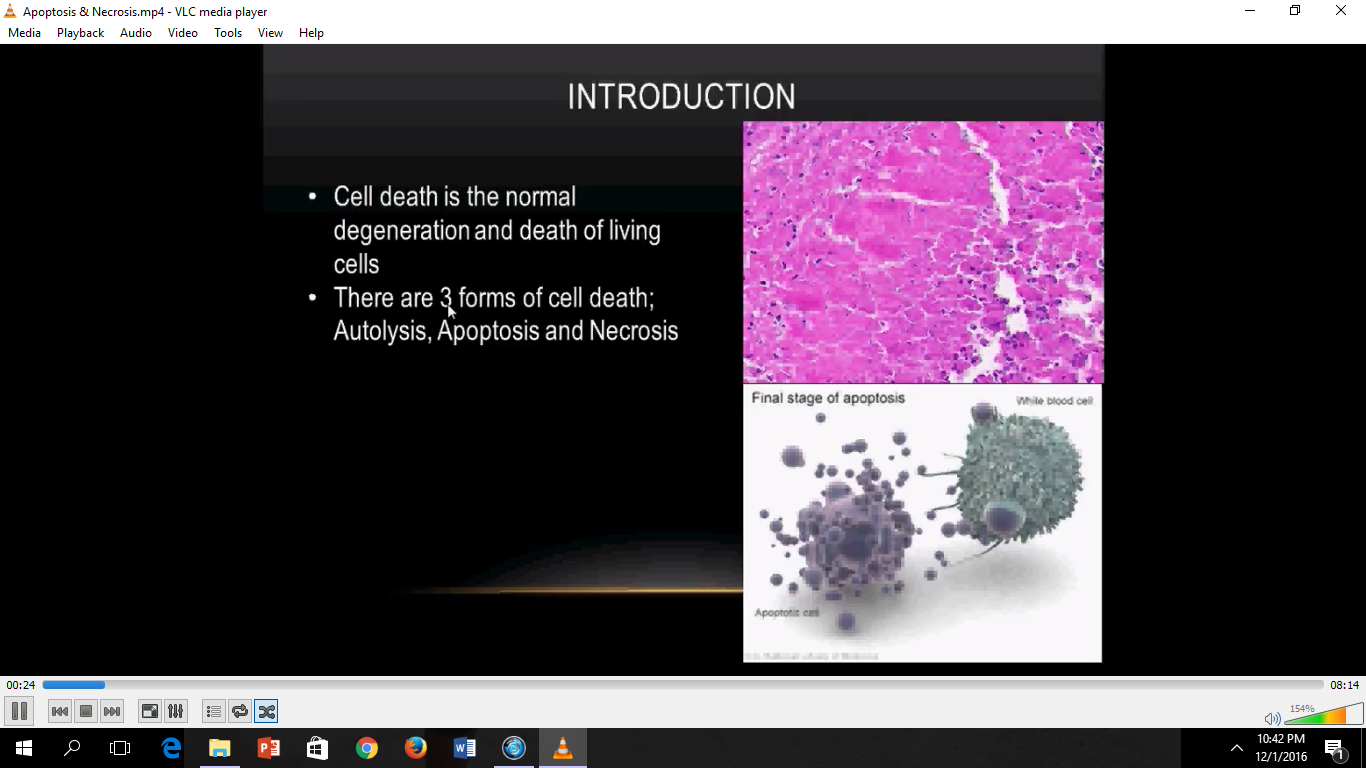 Kematian sel adalah suatu degenerasi dan kematian normal dari suatu makhluk hidup
Ada 3 bentuk kematian sel :

                           1 Autolysis
                           2 Apoptosis
                           3 Necrosis
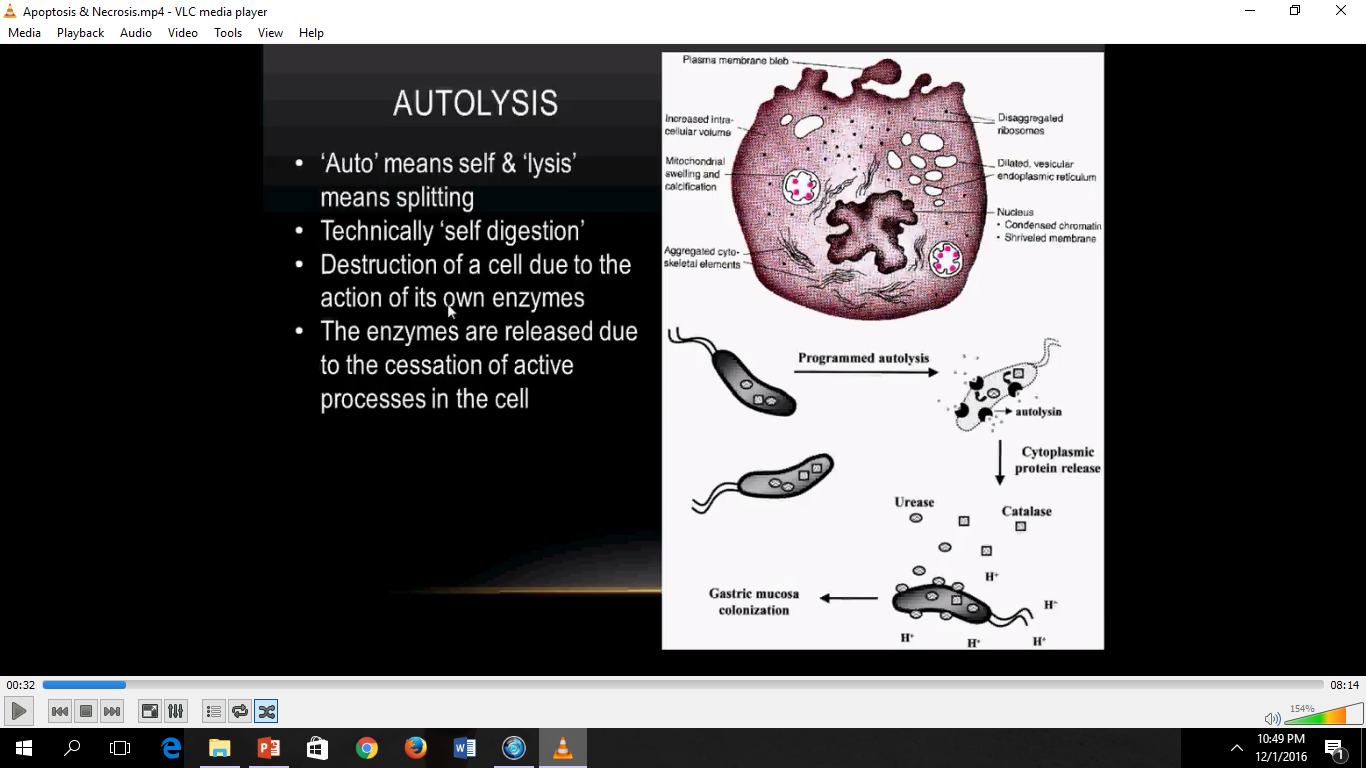 Autolysis
Auto = sendiri; Lysis : memecah

Suatu bentuk “mencerna diri sendiri”

Terjadi karena enzim yang dimilikinya
Apoptosis
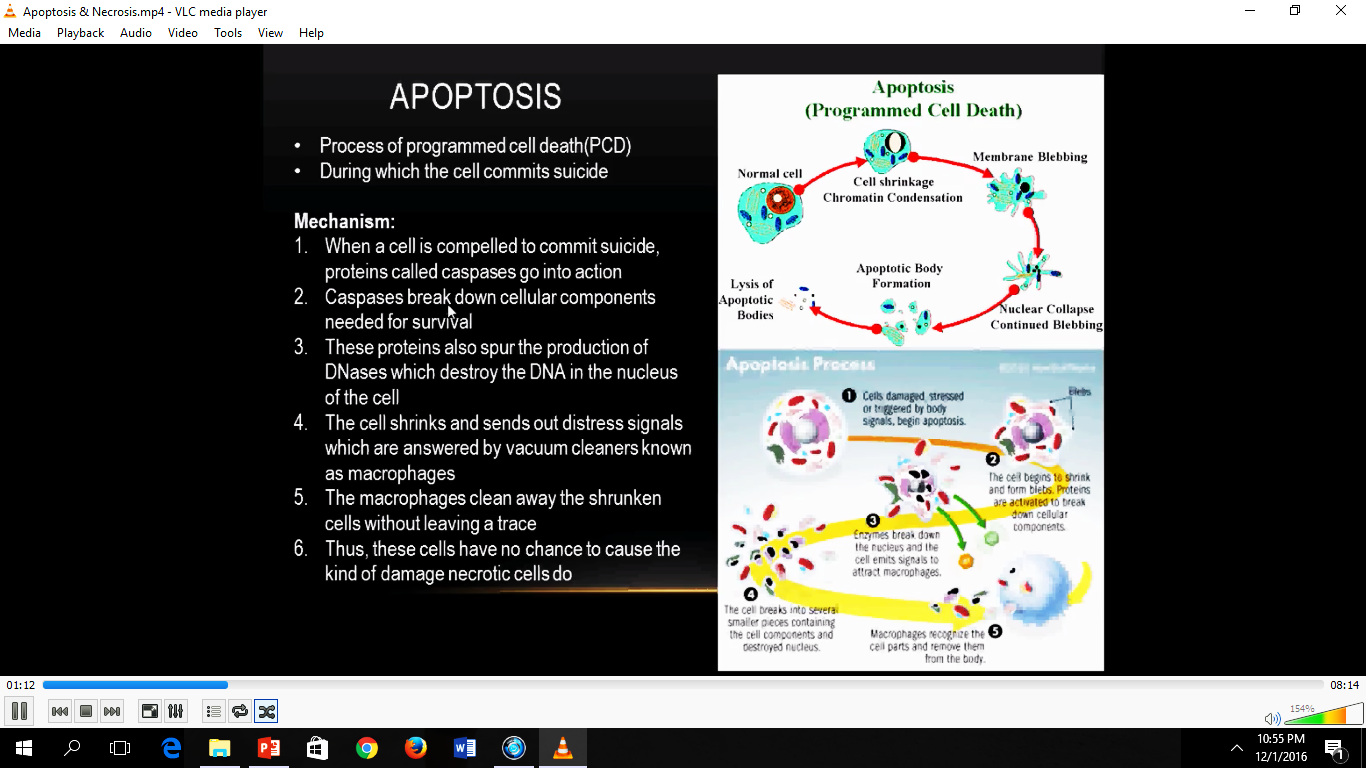 Proses suatu program kematian sel (Process of programmed cell death (PCD))
Saat sel melakukan bunuh diri
Apoptosis
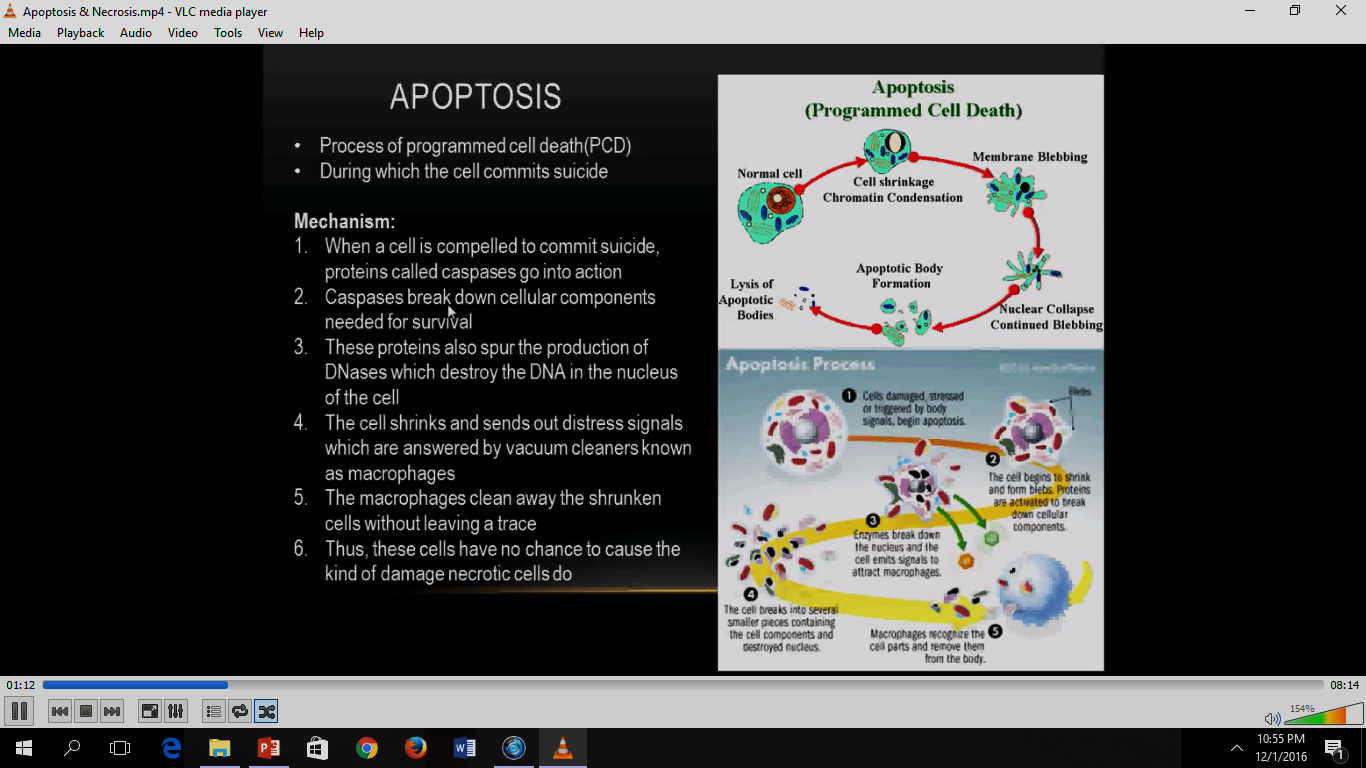 1. Munculnya protein Caspases
2. Caspase memecah komponen seluler 
3. Caspase juga menstimulasi DNAses yang akan menghancurkan DNA di dalam nucleus sel
4. Sel mengerut dan mengirim signal distress yang akan dijawab oleh Macrophage (Vacuum Cleaner)
5. Macrophage membersihkan sel sel yang mengerut itu tanpa sisa
6. Sehingga tidak merusak yang lain
Apoptosis Pathway
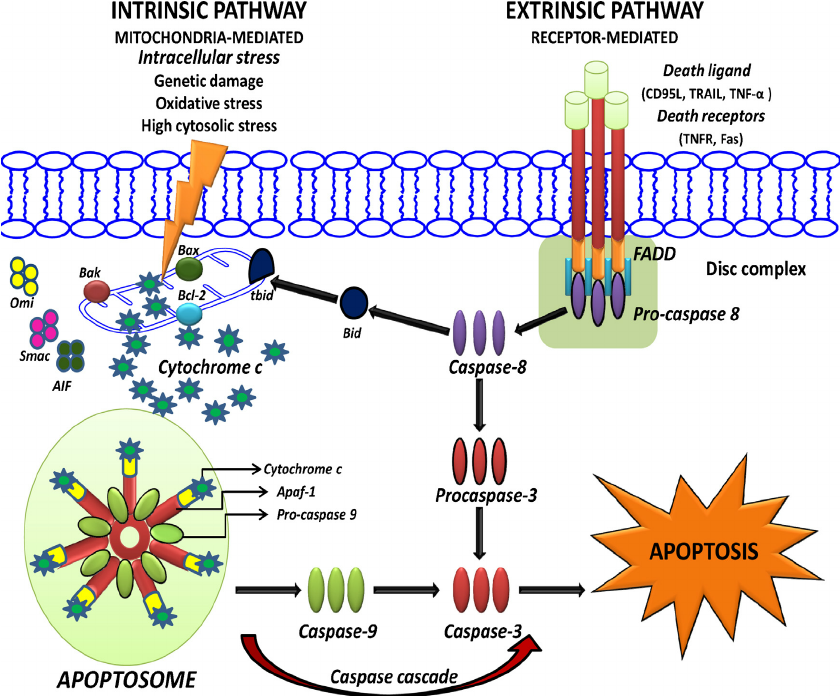 VIDEO
Apoptosis.mp4
Apoptotic Pathways.mp4
Apoptosis pathway
Extrinsic Material : 	- Cytokin
				- Drugs
				- Hormon
				- Pathogen
				-Native Activity Compounds

Intrinsic Material	: 	- ROS, NO
				- Cytochrome C
				- Calcium
				- ER Stress
Nekrosis
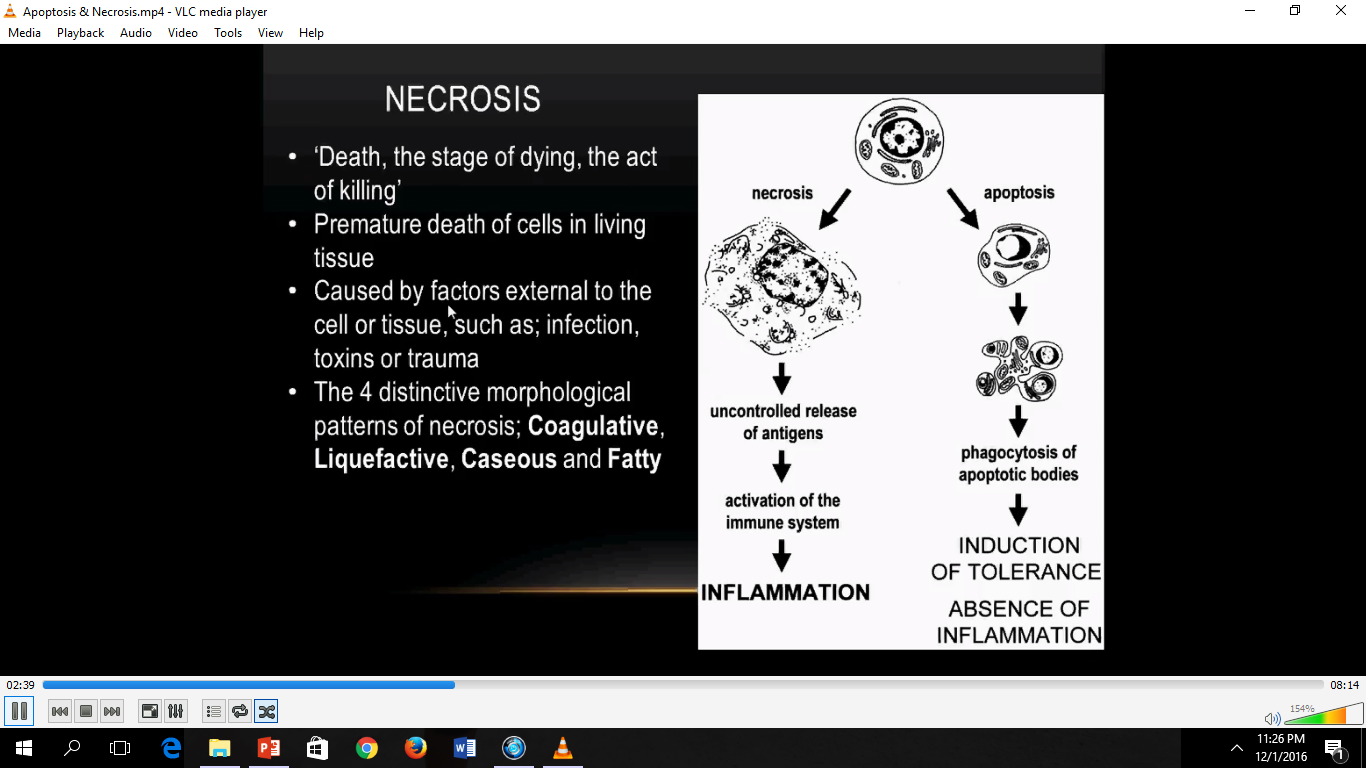 Nekrosis adalah kematian sel
Kematian premature dari suatu sel
Disebabkan faktor dari luar : infeksi, racun, trauma
4 Macam Nekrosis:

Coagulative
Liquefactive
Caseous 
Fatty
Inflamasi
Respon biologi yang komplek dari suatu jaringan saat ada stimulus yang merusak seperti patogen, sel mati, irritant dsb
Suatu sistem perlindungan yang melibatkan sel imun, pembuluh darah dan mediator molekuler
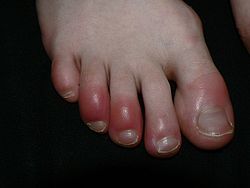 Ciri : pembekakan, merah, sakit, panas
Inflamasi
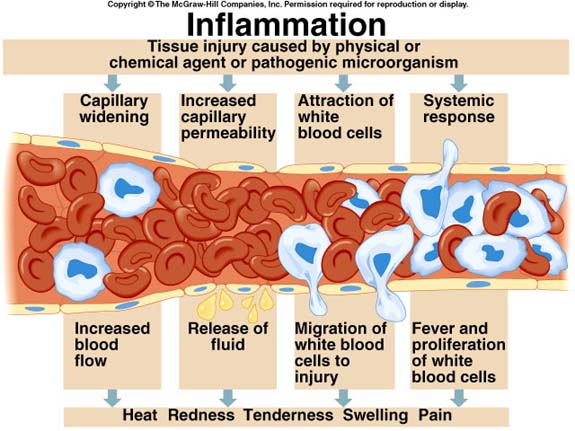 Coagulative Necrosis
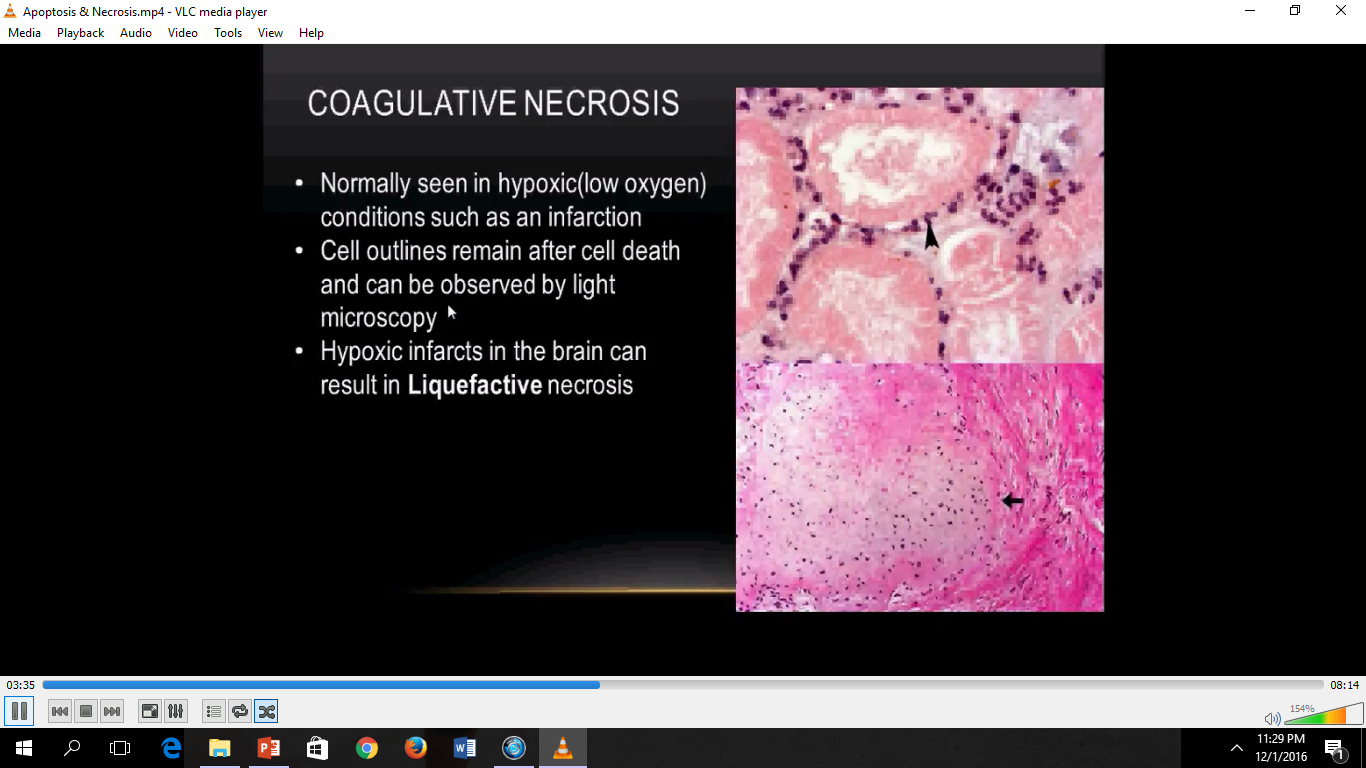 Disebabkan oleh hypoxic (Turunnya oksigen)

Bekas bekas sel dapat dilihat dengan mikroskop setelah sel mati

Hypoxic infarcts di otak dapat menimbulkan Liquefactive necrosis
Liquefactive Necrosis
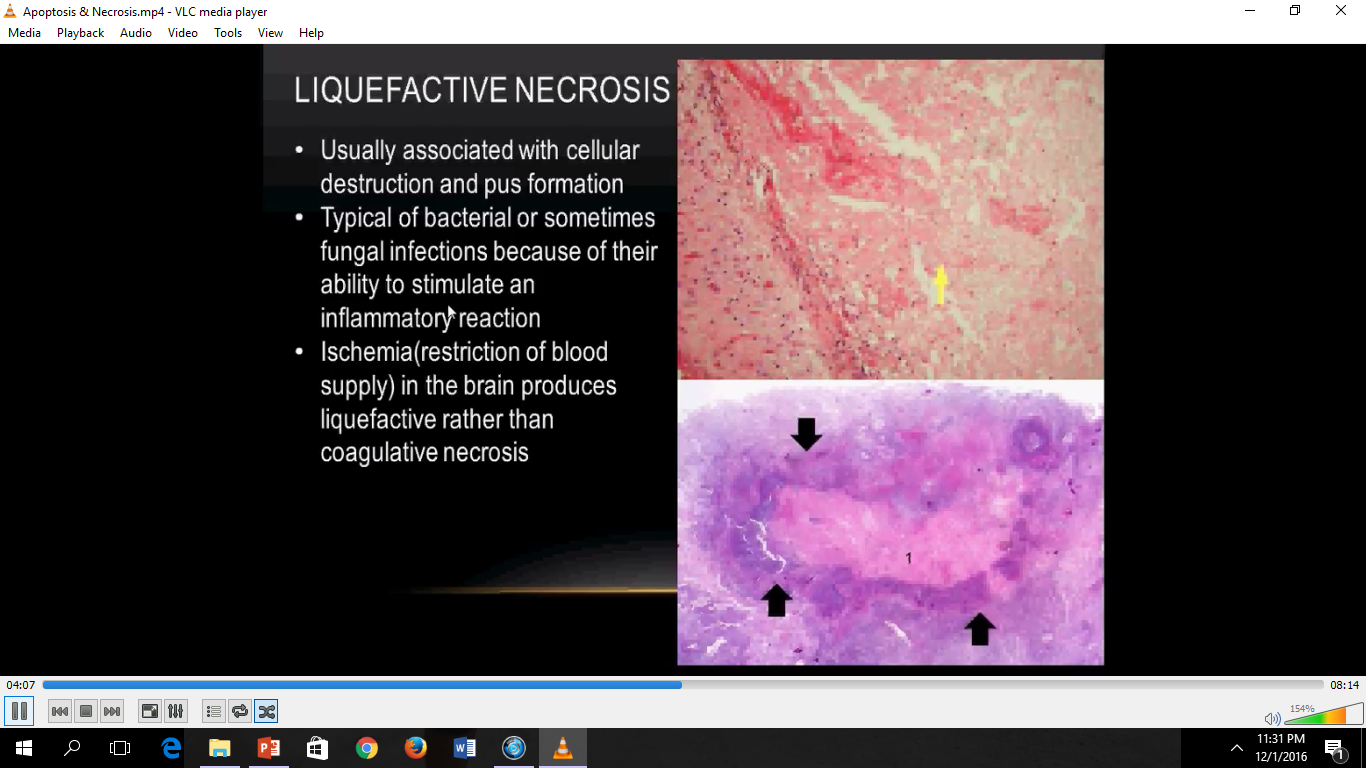 Berhubungan dengan penghancuran sel dan terbentuknya nanah

Ciri dari infeksi bakteri dan jamur karena kemampuannya menstimulasi reaksi inflamasi

Ischemia (kekurangan darah) pada otak memacu liquefactive daripada Coagulative necrosis
Caseous Necrosis
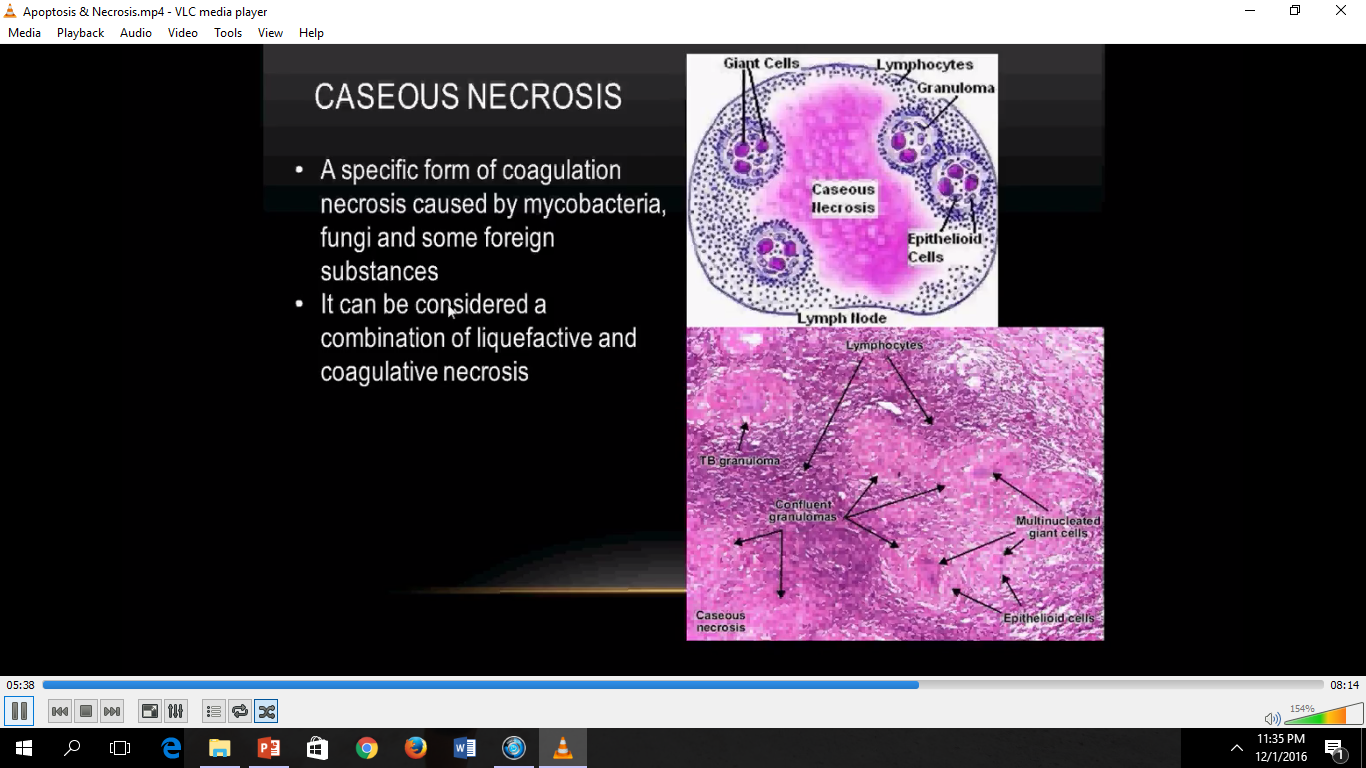 Suatu bentuk nekrosis yang disebabkan Mycobacteria, jamur dan beberapa material asing
Kombinasi Liquefactive dan Coagulative
Fatty Necrosis
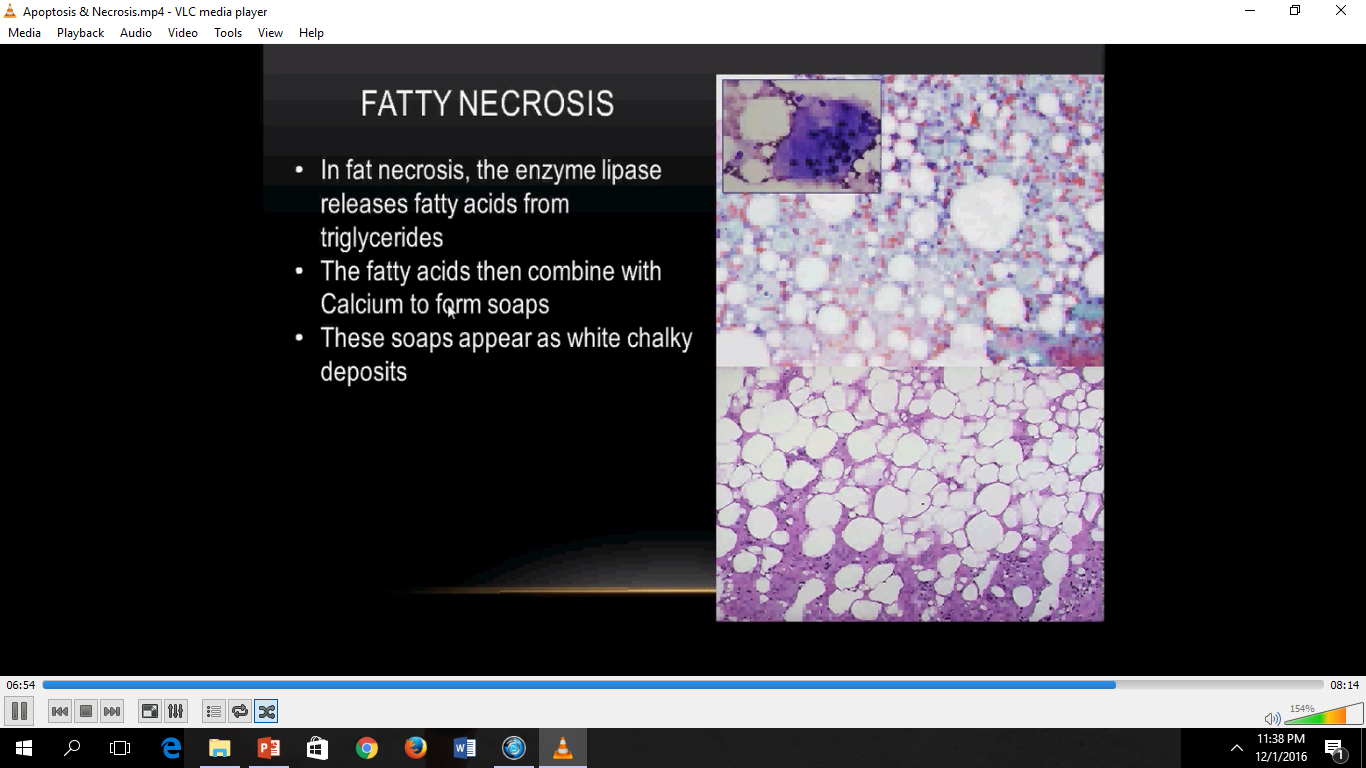 Pada Fat Necrosis , enzim lipase menghasilkan fatty acid dari triglyceride

Fatty acid bertemu dengan Calcium dan membentuk sabun

Sabun ini membentuk endapan kapur putih
Penyembuhan
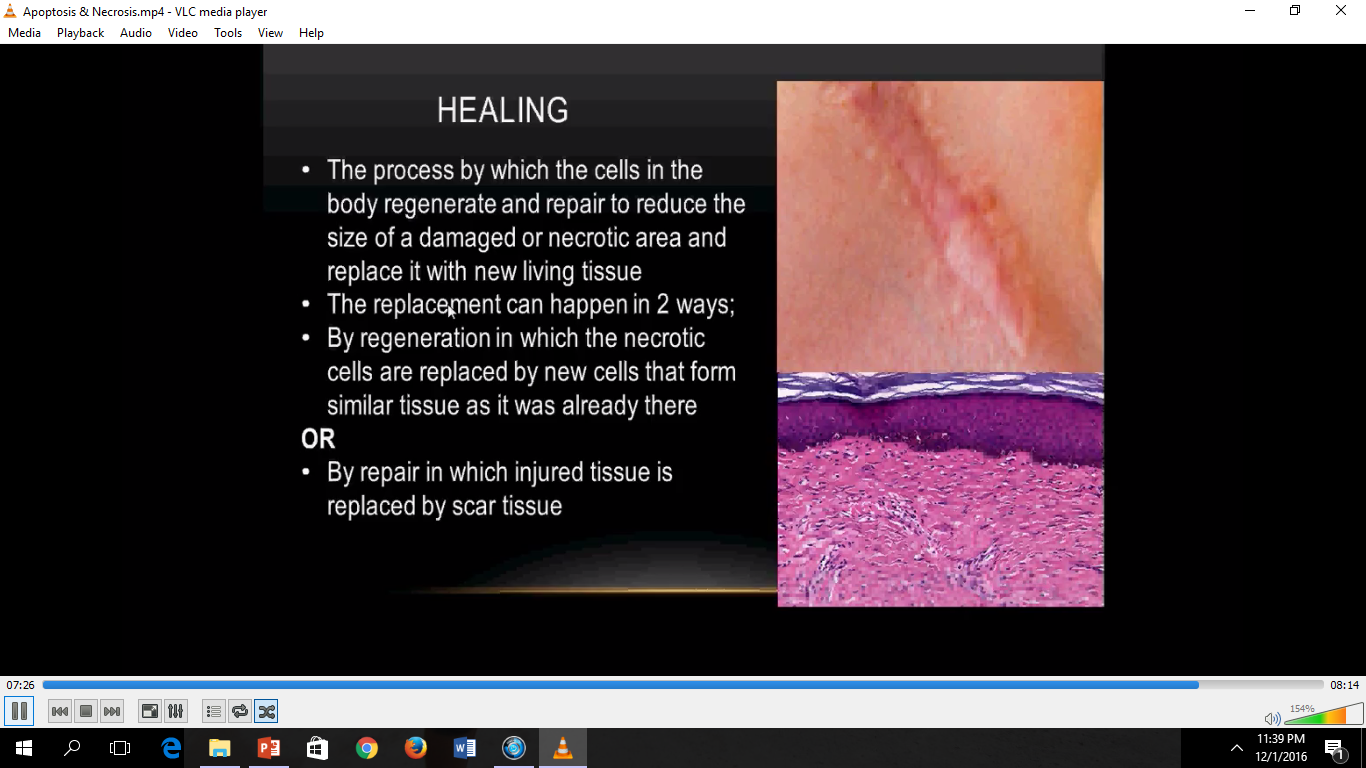 -Adalah suatu proses saat tubuh melakukan regenerasi untuk mengurangi kerusakan atau daerah kerusakan karnea nekrosis dan menggantikannya dengan jaringan hidup
Penggantian ini ada 2 macam :

Diganti dengan sel baru yang serupa dengan jaringan lama yang ada
Memperbaiki bagian jaringan yang terluka dengan jaringan scar
Apoptosis dalam pengobatan penyakit
Apoptosis yang terlalu cepat atau terlalu lambat mempengaruhi munculnya beberapa penyakit diantaranya:
		1. Penyakit neurodegenerative
		2. Autoimmune
		3. Kanker

Banyak penelitian di bidang apoptosis signaling pathway untuk mengatasi penyakit tersebut
Apoptosis secara normal untuk menjaga keseimbangan populasi sel dalam jaringan
Radiasi/obat kimia dalam chemotherapy digunakan untuk merusak DNA dan membawa apoptosis melalui p53
Apoptosis vs Necrosis (Dilihat secara Morphology)
Apoptosis

Sel mengkerut
Chromatin mengumpul pada membrane inti
Membran kehilangan integritasnya
Terpisah pisah menjadi apoptosis bodies
Terjadi fragmentasi DNA sebelum sel mati
Nekrosis
Luka fisik atau kimia
Kehilangan integritas membrane
Tidak ada pembentukan vesicular
Tidak perlu energy
Frangmentasi DNA random
Terjadi pada sekumpulan sel secara bersamaan
Menimbulkan respon immune ----- Inflamasi
Video
Apoptosis vs Necrosis; Good Cop Bad Cop.mp4